Loren’s Principles of Evolution
	Evolution is lazy – it does the easy thing
	Evolution is stupid – it does not plan ahead
	Evolution is smart – it has a long memory
	Evolution is a thief – it would rather steal than invent 
	Evolution will win – time and numbers are on its side
	Evolution will trick you – it is way more complicated than you think
	Evolution evolves – Chemical to Darwinian to Neutral Constructive to…
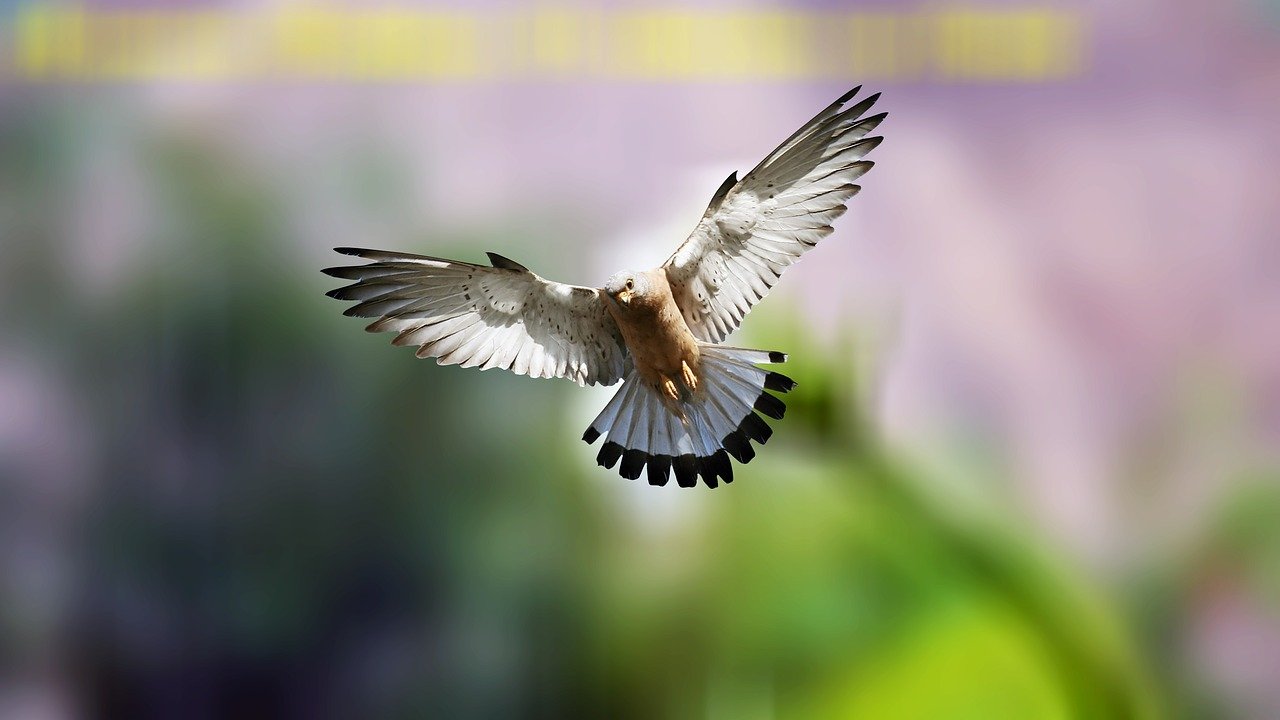 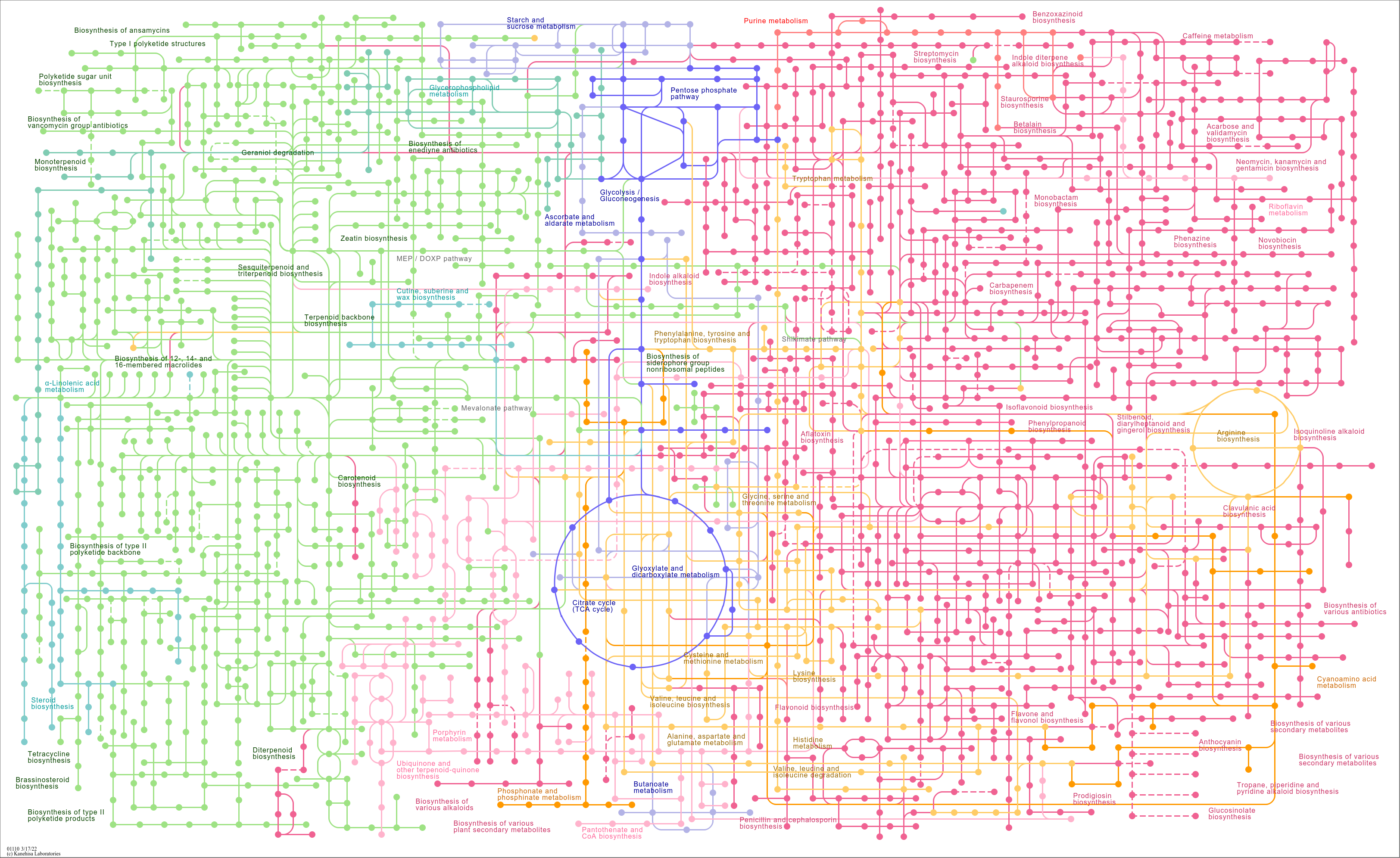 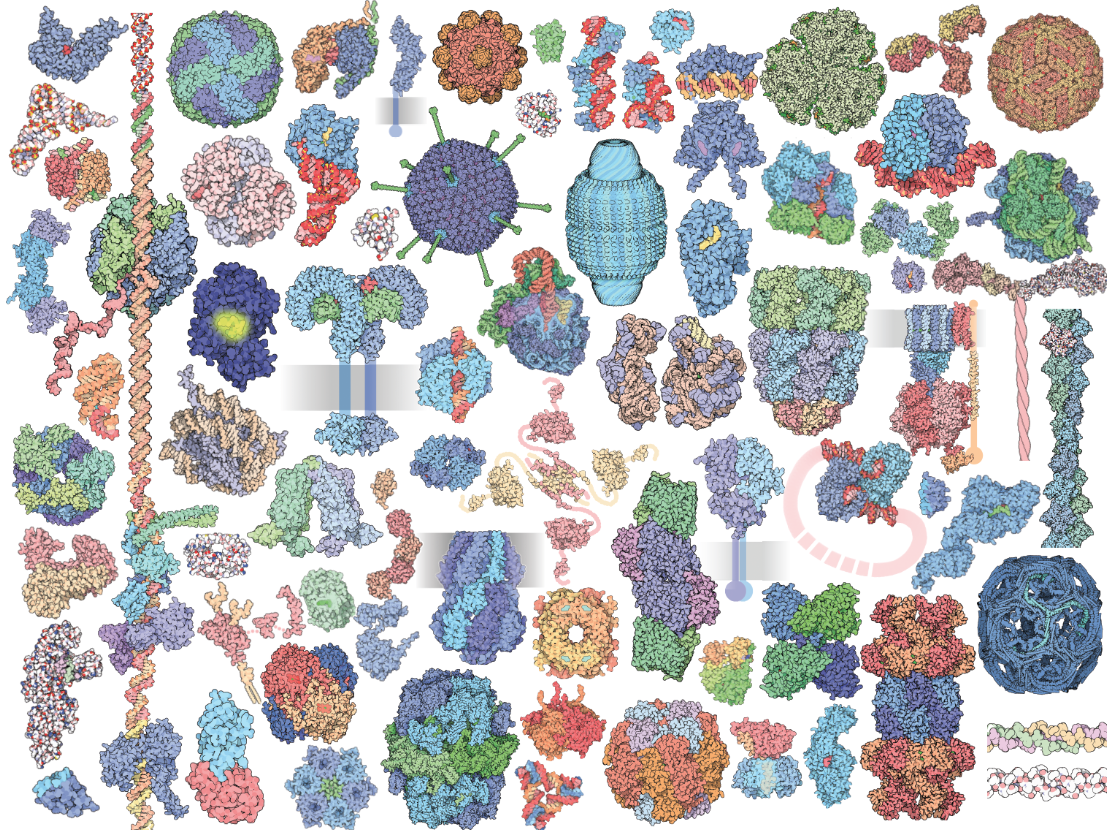 David Goodsell
35
4
[Speaker Notes: Structure and function of extant species do not reveal information on origins. 
Exaptive/adaptive recursion opens new phenotypic landscapes from which it launches new rounds of exaptive/adaptive recursion.
Ancestral landscapes are not generally recognizable or predictable from extant landscapes.]
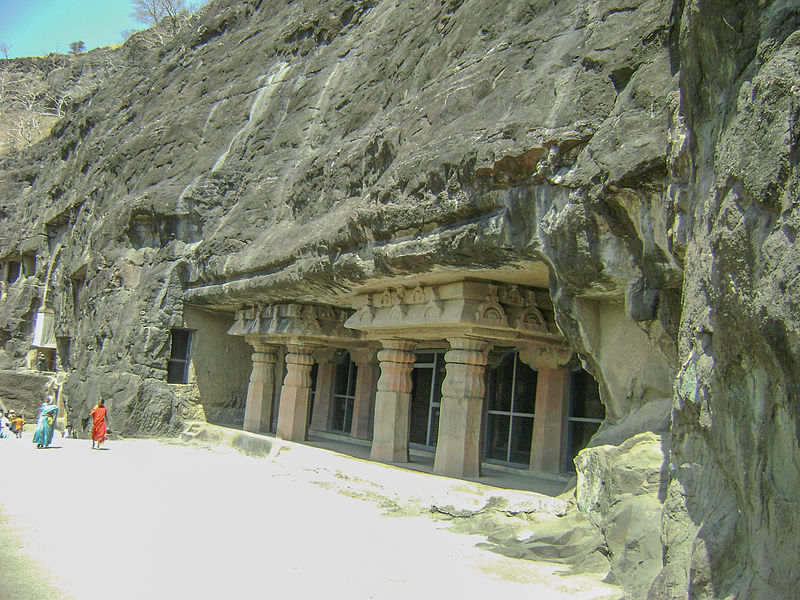 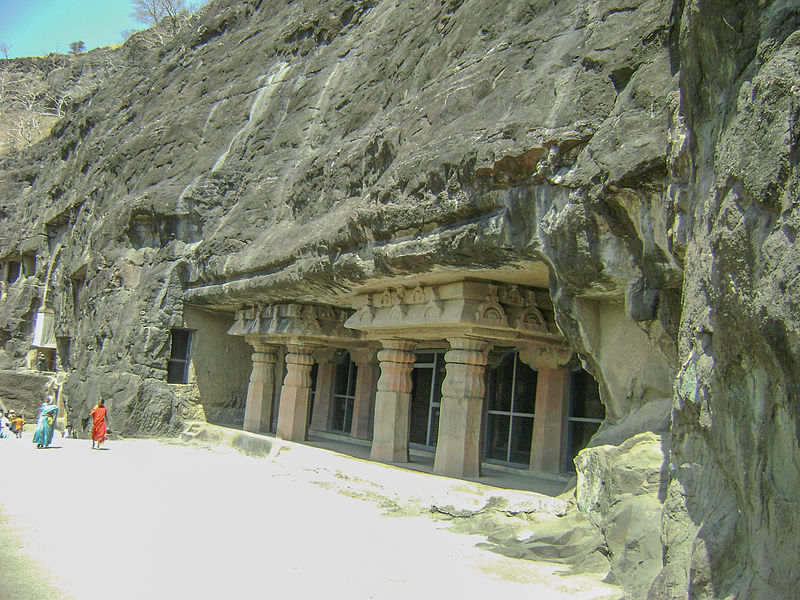 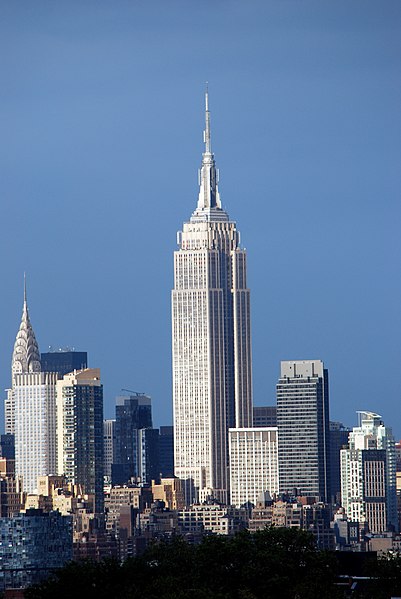 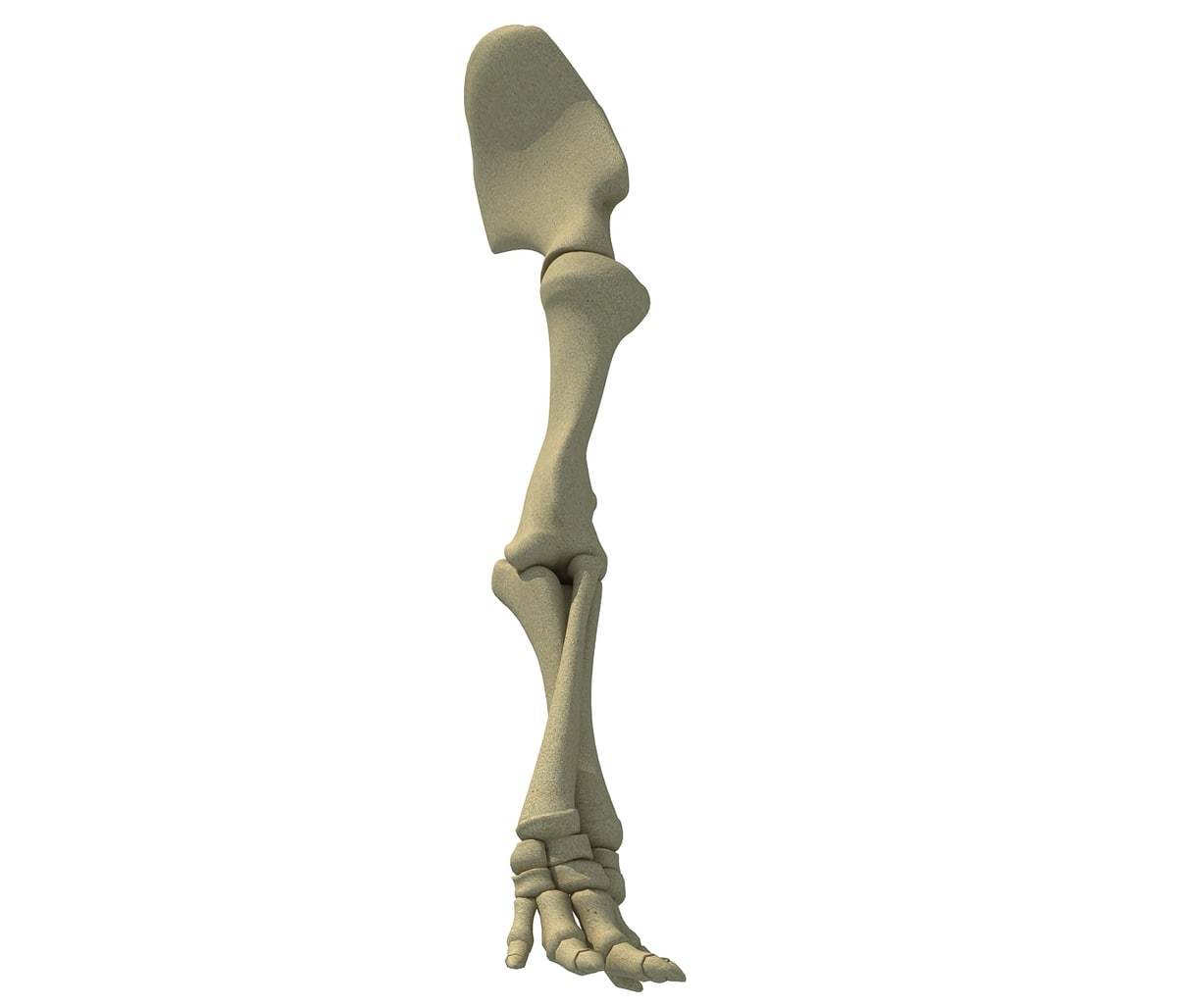 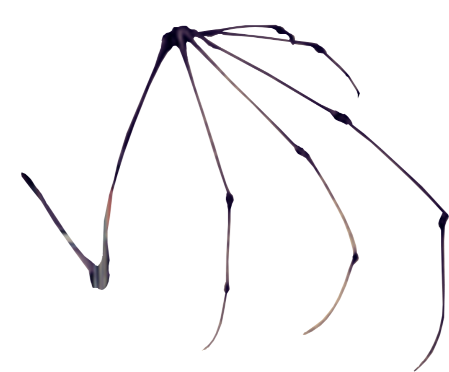 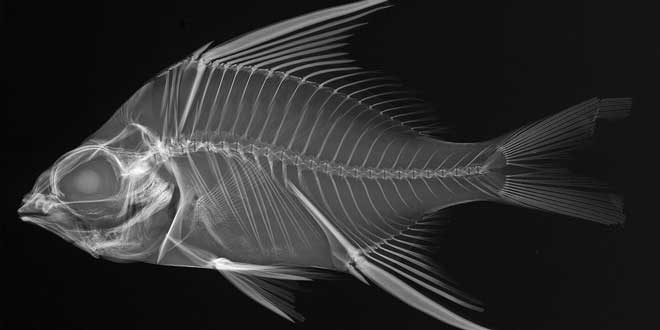 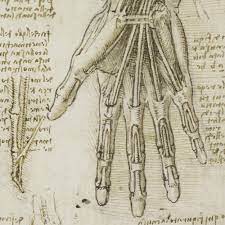 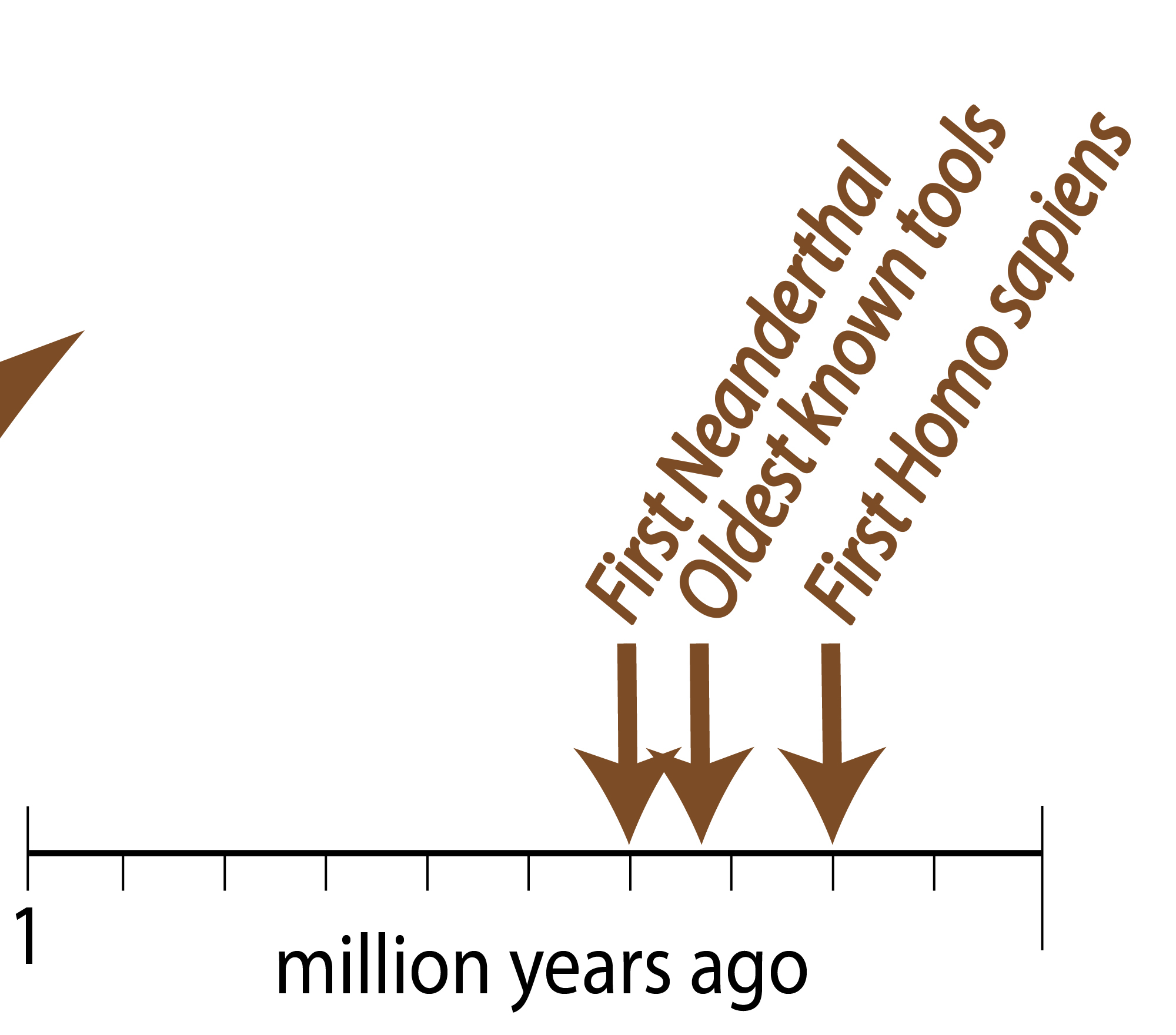 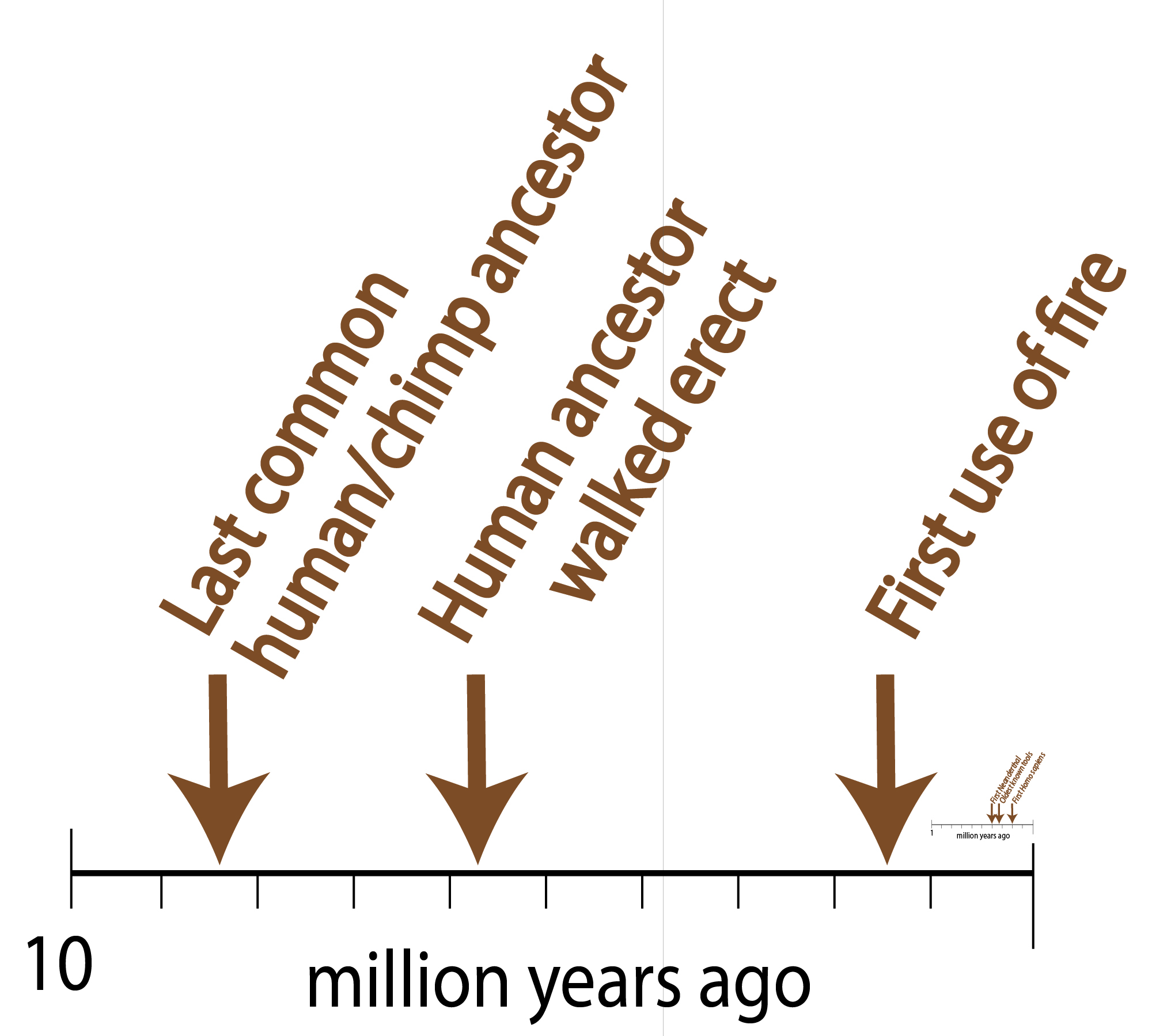 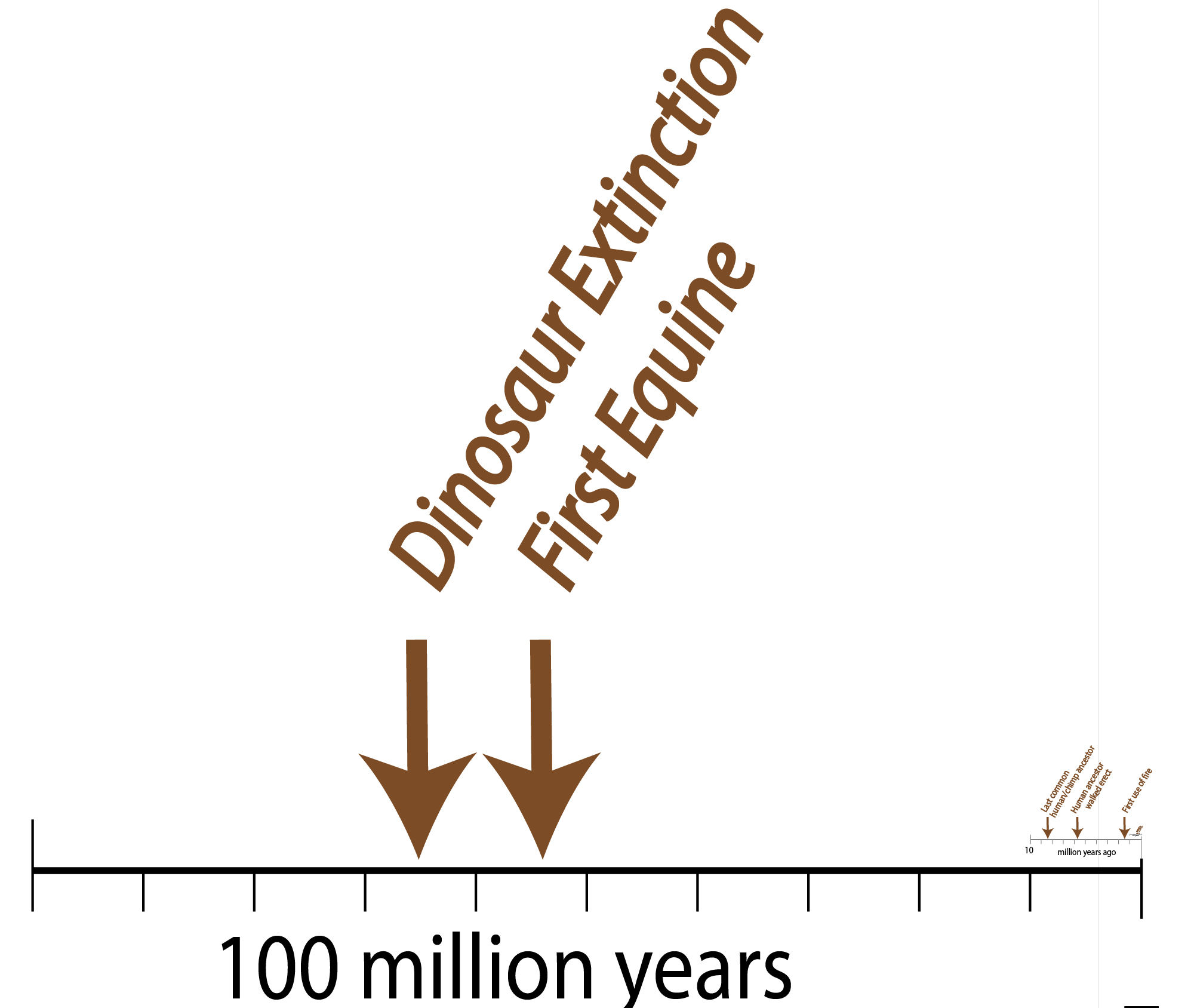 Billion years ago
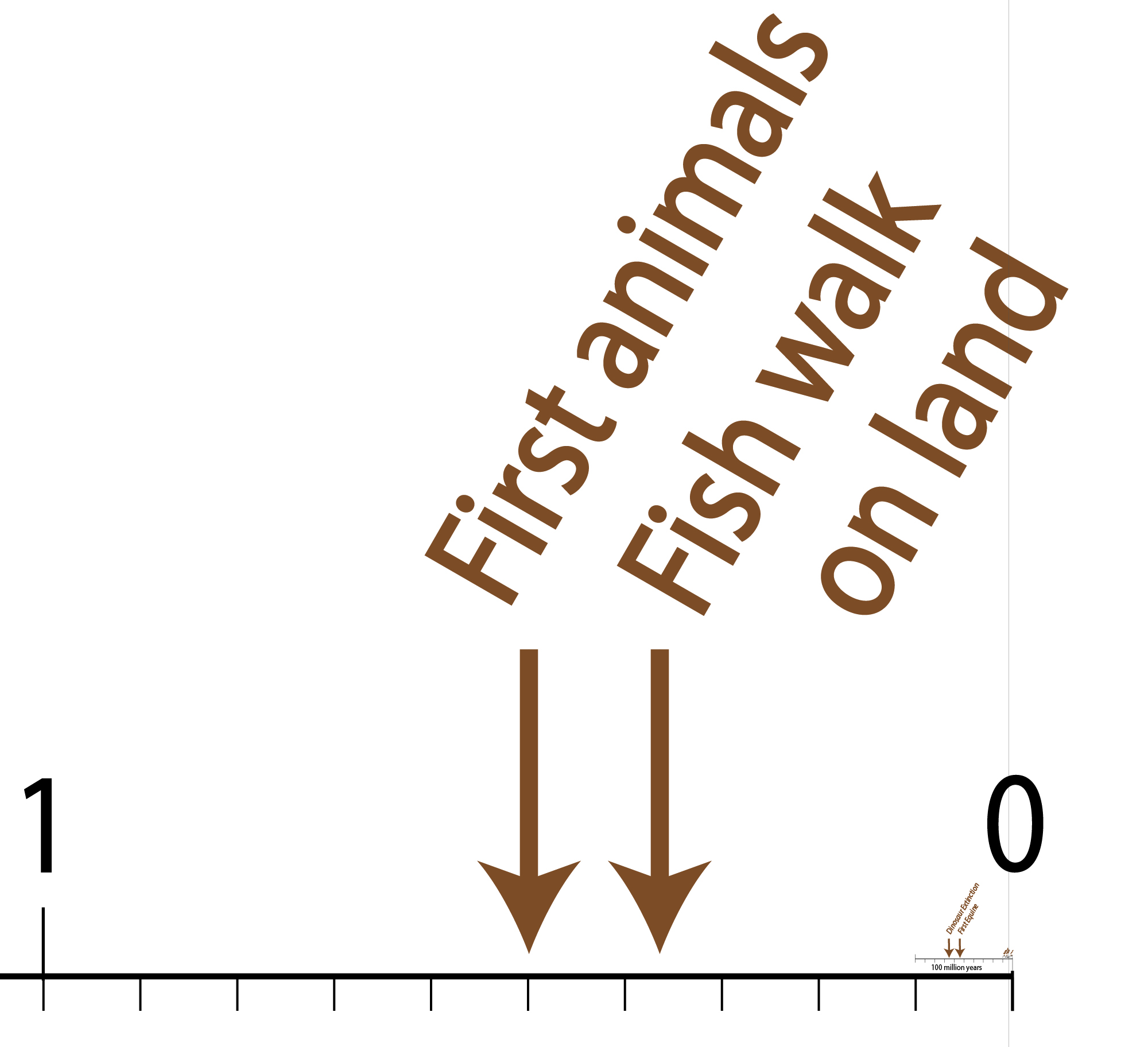 billion years ago
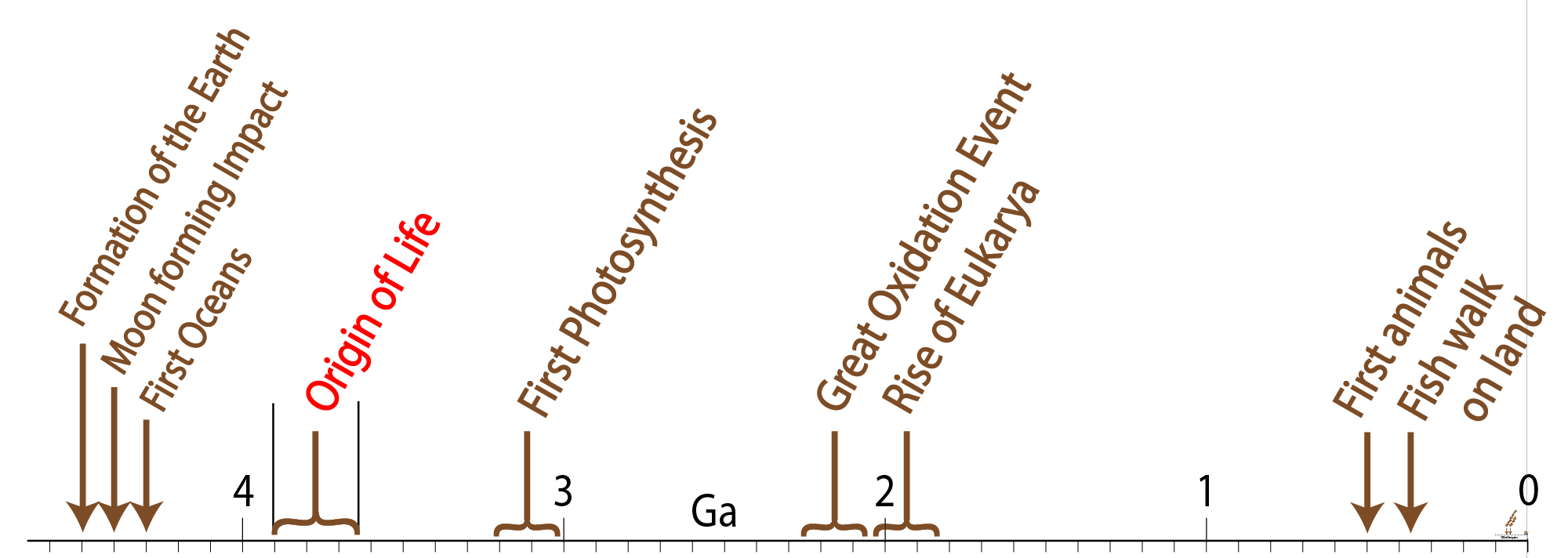 billion years ago
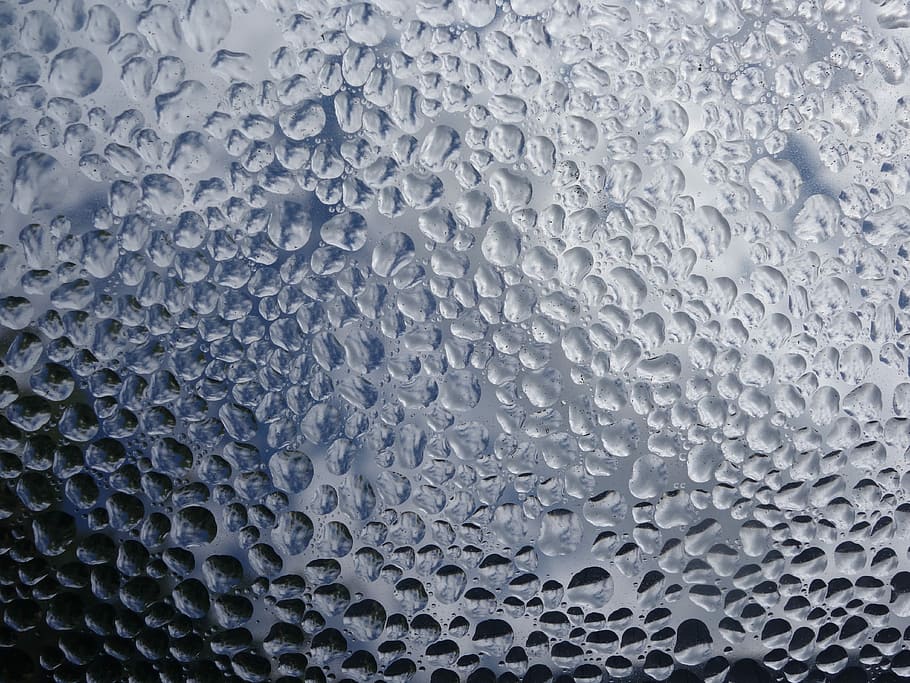 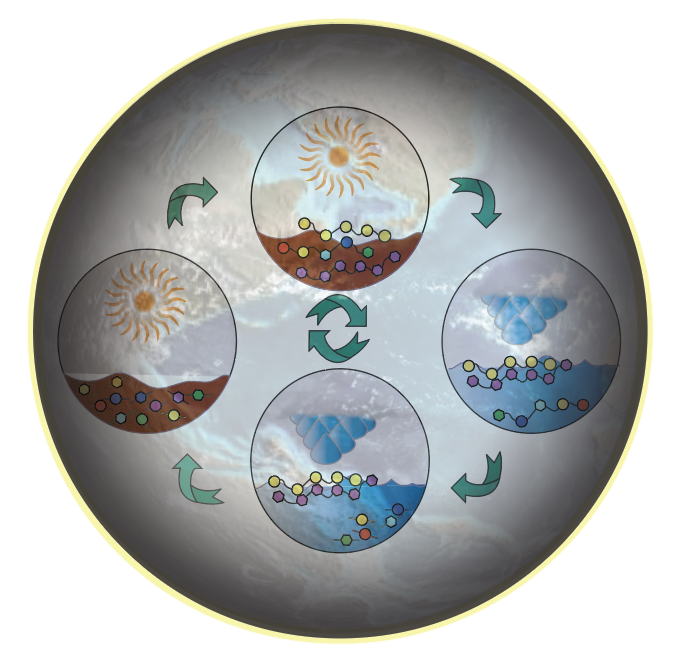 Geochemical processes (spinning planets) cause organics to polymerize (by dehydration) and depolymerize (by hydrolysis).
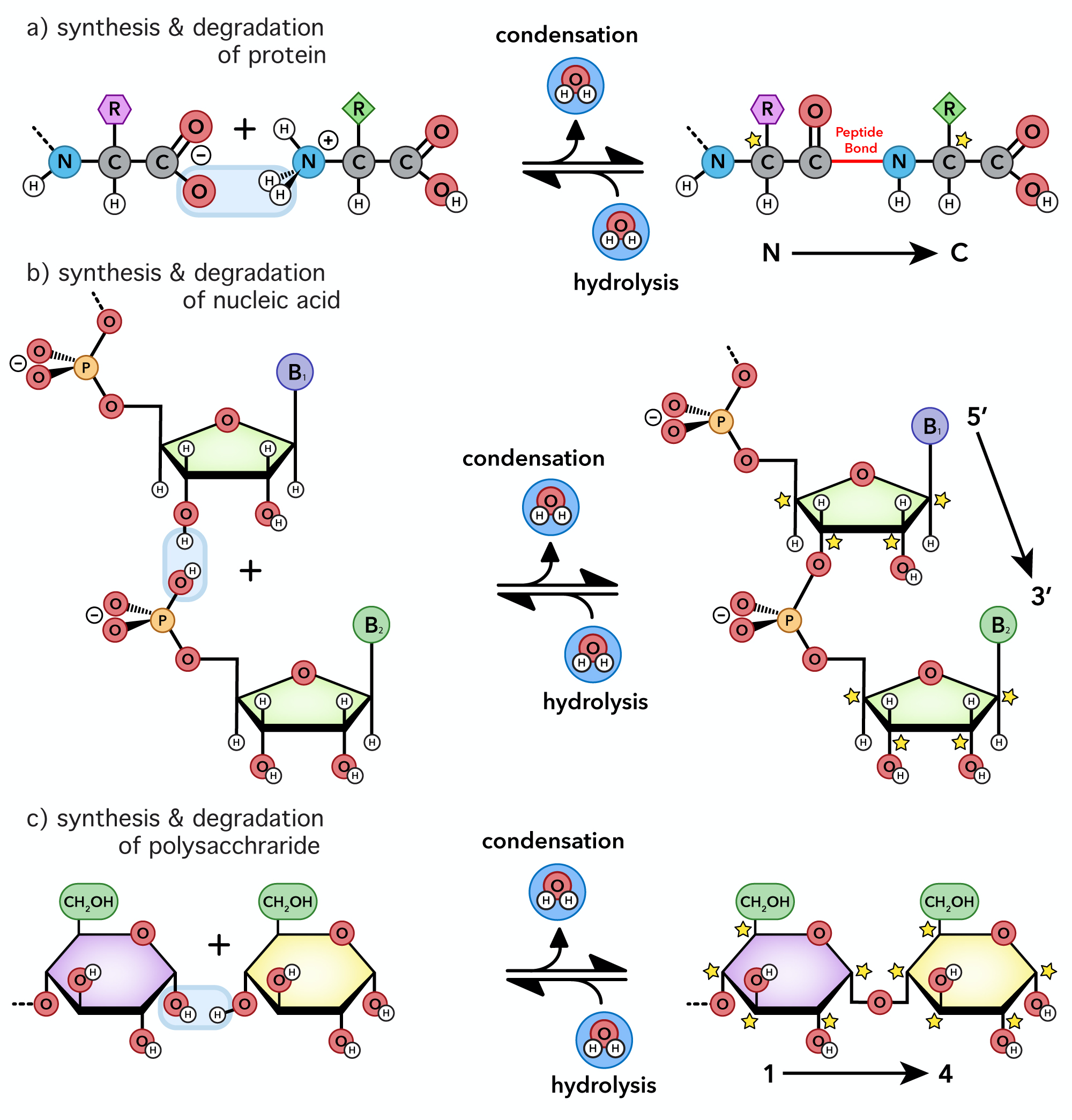 Biological cause ‘building blocks’ to polymerize (by dehydration) and depolymerize (by hydrolysis).